Awareness Session:Self Harm & Suicide
Choose Life – Suicide Prevention in Scotland
BACKGROUND
National & Local Choose Life Strategy from 2002 
 Initial target to reduced suicides by 20% in 10 years. Now   20% by 2022
 Between 2002 - 06 and 2013 - 17, there was a downward trend in suicide rates, with an overall decrease of 20%
 2017 – 680 deaths in Scotland - 46 deaths across Ayrshire -    9 in South Ayrshire
 Strong relationship between suicide & deprived areas
 Majority of suicides are by Men
 Most who complete suicide are age 35 – 54
 In the UK, suicide is the second biggest cause of death for those aged 15 – 24. The first is Road accidents
CONTENT
Self Harm:
	Reasons, Types, Key Points, Assessing 	the situation - Tools
                                   
Suicide:
	Myths, Risk Groups/Areas, Key Points, 	How to talk about it, Other Training
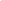 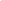 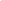 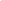 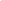 Talking About Self Harm
Definition:
	Self poisoning or self-injury, irrespective of the apparent purpose of the act


Suicide and Self-Harm Links:
	Self-harm is generally a way of coping with overwhelming emotional distress.  Many young people self-harm where there is no suicidal intent.  Research, however, shows that young people who self-harm can be at higher risk of suicide.  The risk of suicide is higher for those who repeat self-harm
E M O T I O N A L  &  P S Y C H O L O G I C A L  D I S T R E S S
Self-harm is generally a response to underlying emotional and psychological distress.  
Factors may include problems with family/relationships, school, sexuality, substance misuse, bereavement, mental health issues
The list of factors is not exhaustive and neither these factors nor emotional distress are automatically proof of self-harm or suicide risk. 
However knowledge of distress at an early stage may help prevent possible future self-harm i.e. early intervention to address underlying issues
Dean’s Story
Research suggests 1 in 4 young people have self-harmed or knows someone who has (“Truth Hurts” report) 
The average age of onset is 12 years old
Types of self-harm may include cutting, biting, burning, picking skin, punching, hair pulling, head-banging, overdosing


Why do Young People Self-Harm?
Self-harm is a coping mechanism which enables a person to express difficult emotions.  They may feel physical pain is easier to deal with than emotional pain but the behaviour only provides temporary relief and fails to deal with the underlying issues that a young person is facing
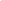 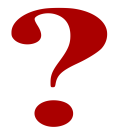 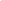 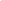 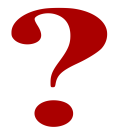 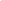 R E A S O N S   F O R  S E L F – H A R M
The reasons people gave for self-harming are varied and include:
Self-harm temporarily relieves intense feelings
Self-harm provides a sense of being real
To feel pain on the outside instead of the inside
Self-harm is a way to control and manage pain
Some people who self-harm are punishing themselves for having strong feelings
Self-harm followed by tending to wounds is a way to be self-nurturing
To ask for assistance in an indirect way
On rare occasions self-harm is used to manipulate others
Self-harm can be influenced by alcohol and drug misuse
T H I N G S   T O   R E M E M B E R
Don’t panic
Listen
Explain
Involve young person
Keep safe
Stopping self-harm may be a longer term aim 
Safety and understanding are short-term aims
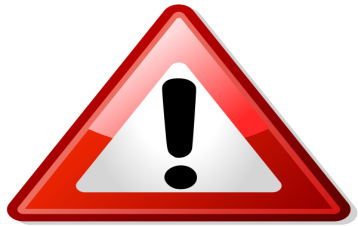 R I S K   A S S E S S M E N T
Consider using flowchart, safety plan
Nature and Frequency                        
Other Risk Taking Behaviours
Child Protection
Health
Underlying Issues
General Distress
Suicidal Intent
Future Support
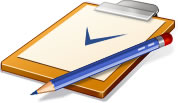 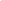 Flowchart in Detail
Flowchart in Detail
Flowchart in Detail
Flowchart in Detail
Flowchart in Detail
Flowchart in Detail
Talking About Suicide
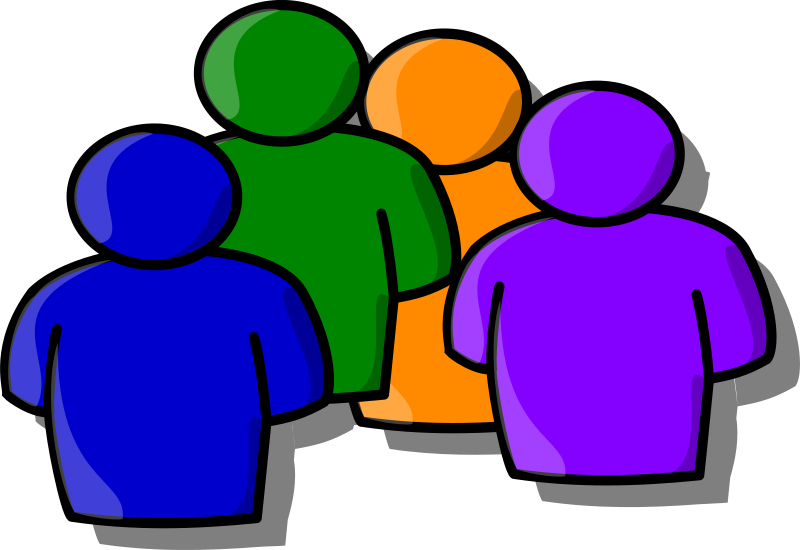 What is Suicide?
Definition:

An act of deliberate self-harm which results in death
A death resulting from an intentional, self-inflicted act

Suicide is the formal term for taking one’s own life. It is often described as being something that happens when a persons painful circumstances exceed their resources for coping with that pain. They mostly do not want to die, they just want to end the pain they are suffering
Myths
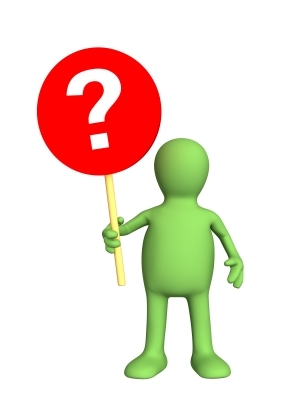 “Those who talk about suicide are the least likely to attempt it”
“Talking about suicide encourages it”
“If a person has made previous attempts they won’t do it for real”
“If they want to take their life, they will, you can’t do anything about it”
“They must be mentally ill”
“Attempting suicide is attention seeking”
“Those around someone who’s been bereaved by suicide shouldn’t talk about it”
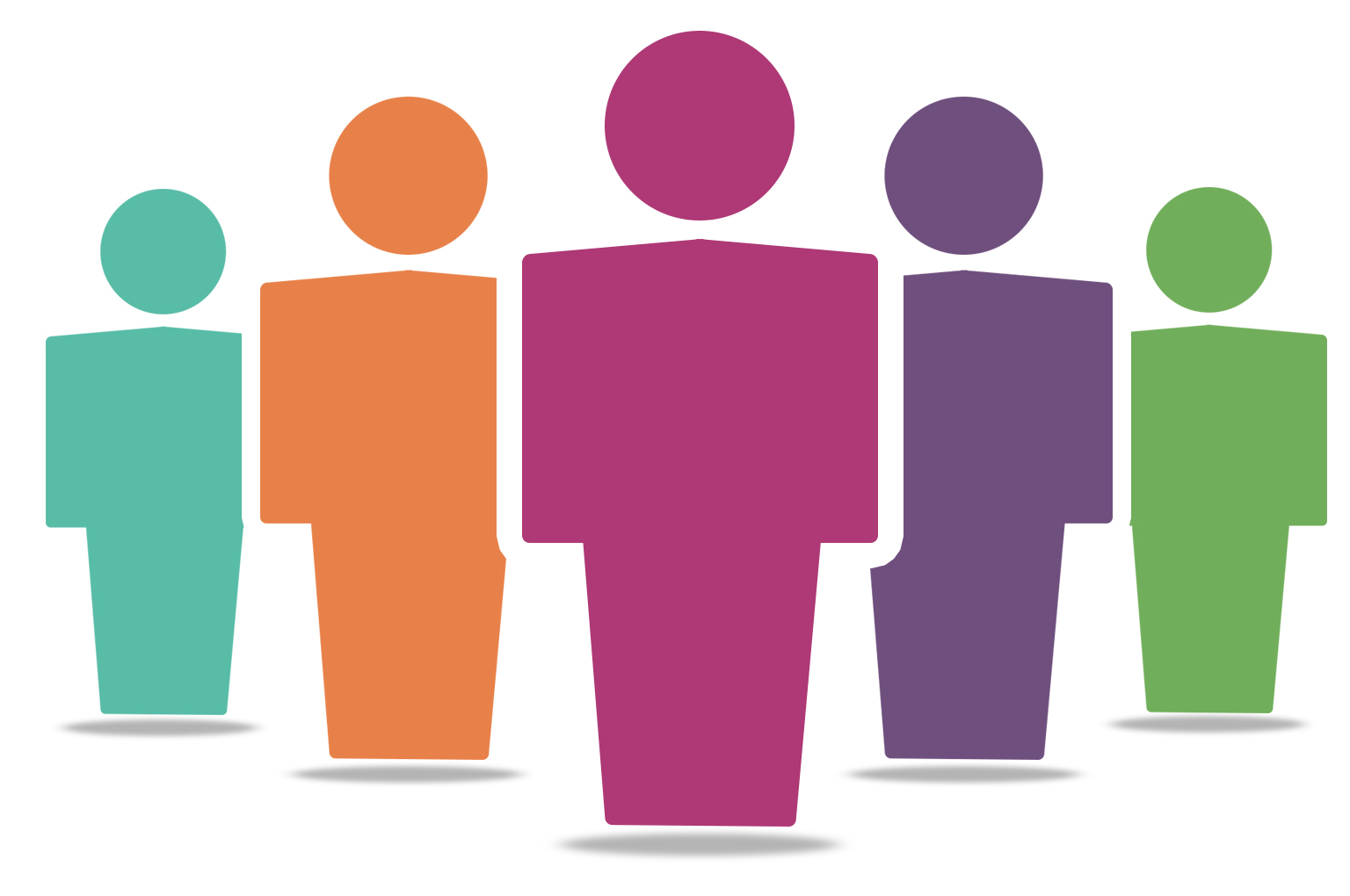 There are indications people may be thinking of suicide e.g. language, previous attempts, sense of hopelessness, changes in behaviour, life events 
All of these (and more) may be a reason to ask someone if they are thinking of suicide -
But asking is the only way to be sure.
RISK FACTORS
No social support
Alcohol, other substances
Self harm
Previous suicide
Abuse or bullying
Low confidence
Poor life skills
Life Crises
Inability to access support
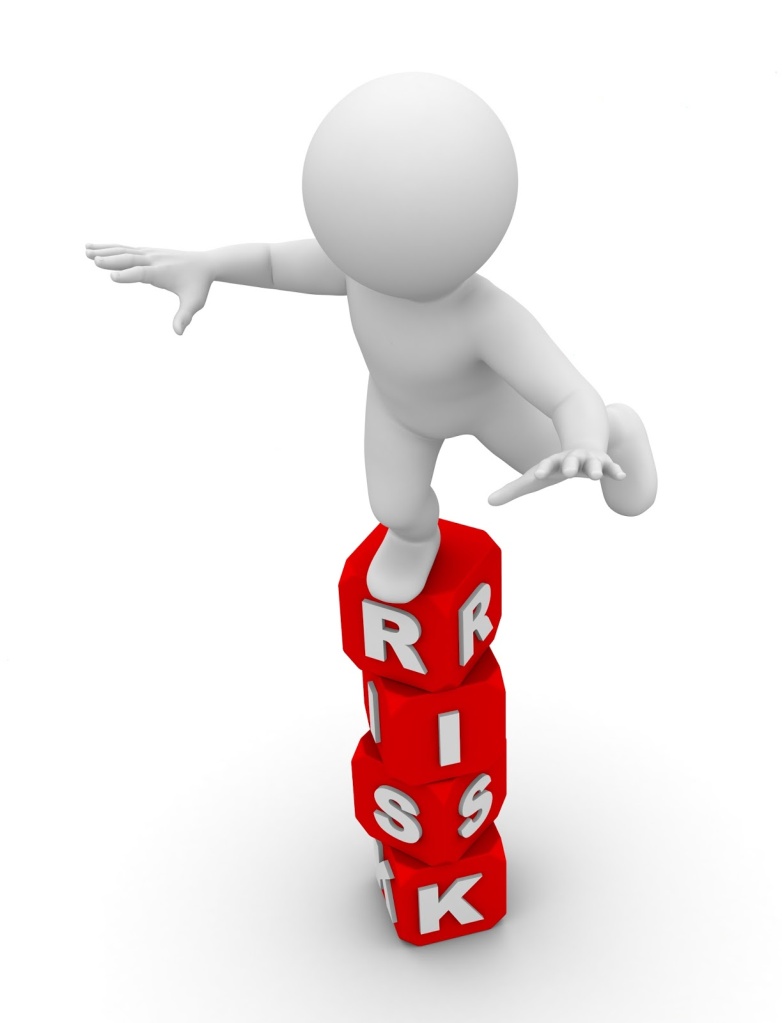 Risk Groups
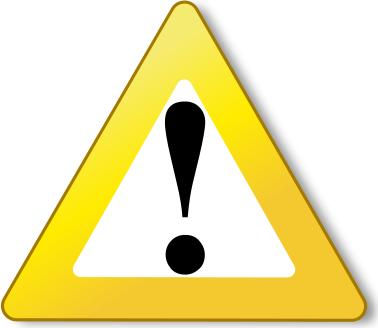 Those who misuse drugs/alcohol
Looked after children/young people
Men
People with mental health problems
Those who have previously attempted suicide
Homeless
LGBT groups
There are other groups and not all those who fall into these groups are at risk.
Protective Factors
Coping Skills
Optimism & hopefulness
Close family & peers, social support
Supportive School
Religious faith/spirituality
Access to health treatments
Limited access to means
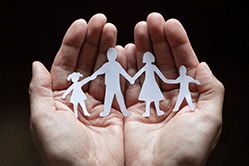 FEAR OF RAISING THE ISSUE
Missing – the signs are not recognised as being related to possible suicide

Dismissing – signs that something is wrong but it can’t seriously be about suicide

Avoiding – signs are definitely there but I’m not going to talk about it

The only way you will know is to ASK
HOW TO TALK ABOUT SUICIDE
Talk openly & don’t avoid the subject
Don’t promise secrecy or confidentiality
Be willing to listen & accept
Be non-judgemental
Be there, be involved
Don’t act shocked
Offer hope that alternatives are available
Remove the means
Seek out support with the young person/person
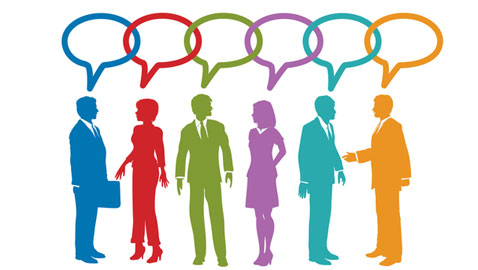 REMEMBER
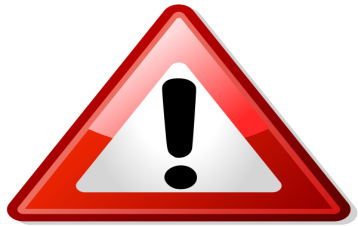 If someone is expressing suicidal thoughts;
Don’t panic
Listen to them
Keep them safe
Involve them in decisions 

If they are in the act of trying to take their life
Keep them safe
If their life is in danger-phone 999 or take to A and E
Remove the means 
Encourage talking and listening

But do not put yourself in danger
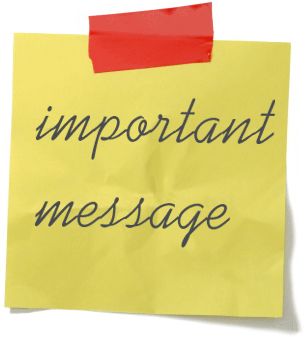 Tell
Ask
Listen
Keep Safe
TALK
C O M P L E T E D   S U I C I D E
If someone has completed suicide there some things to remember:
Death by suicide is a tragic event
Remember other vulnerable people/young people may need extra support at this time
Anyone who has previously been affected by suicide may feel old feelings coming to the surface
All staff, service users and parents will need support-provide a safe grieving environment
Be aware of copycat responses from others who are vulnerable 
Normal routines should continue as much as possible with support available
Agree who and how any media responses are dealt with
Be clear that no-one is to blame for the death. Suicide is complex
S U P P O R T
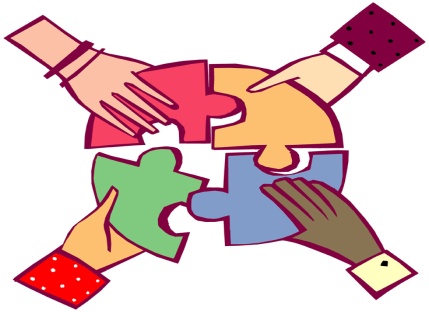 Staff Support
Staff members need to monitor and care for their own mental wellbeing on an on-going basis.

Parental Support
The Age of Legal Capacity (Scotland) 1991 and Data Protection Action 1998 make it very clear that the views of all children and young people must be both listened to, respected and their views taken into account

It is very important to identify whether the child or young person wants their family to be a source of support for them.  They may prefer to identify another adult family member
T R A I N I N G
Suicide Prevention Training
Self–Harm Training 
Mental Health First Aid, MHFA for children 
& young people
Others
Related Training:  Adult Support & 
Protection, Child Protection,
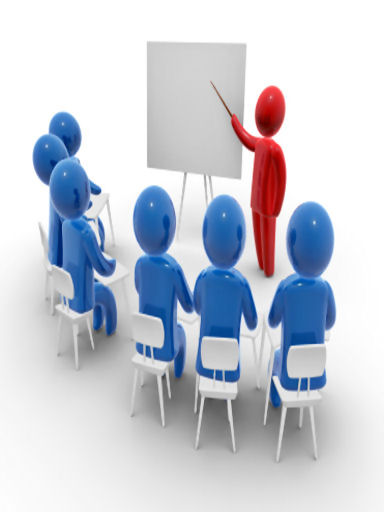 S E R V I C E S
CAMHS
LAAC Nurses
Penumbra Self-Harm Project (North Only)
Penumbra (National)
Choose Life
Breathing Space
Childline
Young Minds
Samaritans – Step by Step Service – ‘Help When We Needed it Most’ Guide, for before & after a suicide
Touched by Suicide Scotland, Beautiful Inside & Out
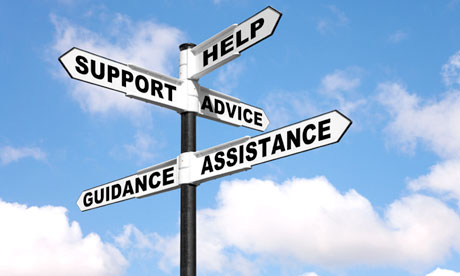 TALKLISTENSAVE LIVES
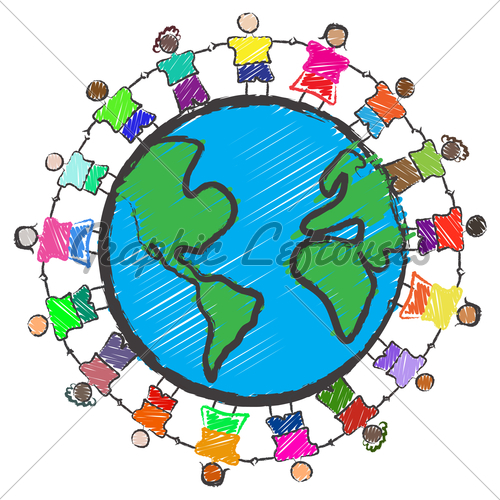 Contact Us:
Margo Taylor
Choose Life Development Officer
mtaylor14@nhs.net  or  (01292) 513146

Fiona Longmuir
Choose Life Coordinator/ Primary Care Mental
Health Charge Nurse
fiona.longmuir@aapct.scot.nhs.uk  or  
(01292) 559710
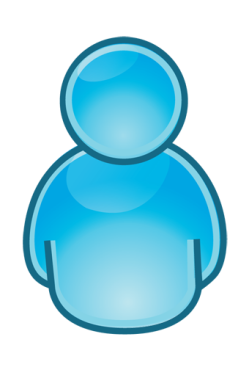